МУНИЦИПАЛЬНОЕ БЮДЖЕТНОЕ ДОШКОЛЬНОЕ ОБРАЗОВАТЕЛЬНОЕ УЧРЕЖДЕНИЕ ЦЕНТР РАЗВИТИЯ РЕБЕНКА – ДЕТСКИЙ САД №8 «ДЮЙМОВОЧКА»
«Обитатели                   подводного мира»
Воспитатель:
 Зуева Светлана Александровна
Мытищи 
2020 г.
В морских глубинах обитает множество удивительных животных.

Подводный мир был и остается загадкой для человека.
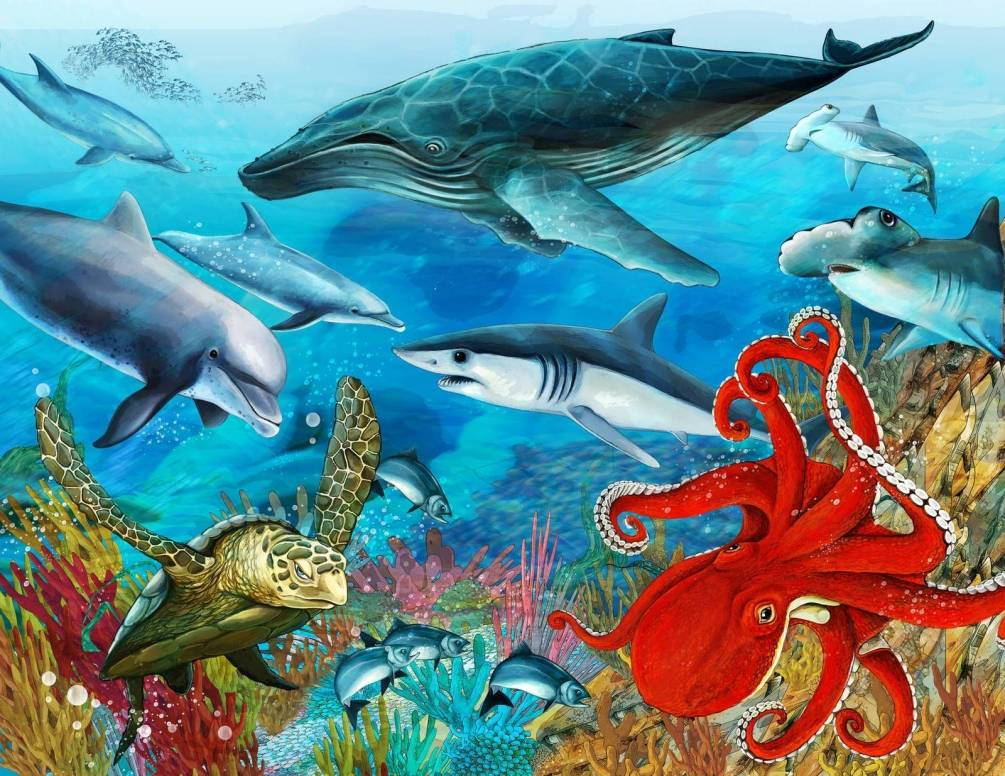 Море вынесло ракушки на пологий бережок 
И как будто для просушки положило на песок.
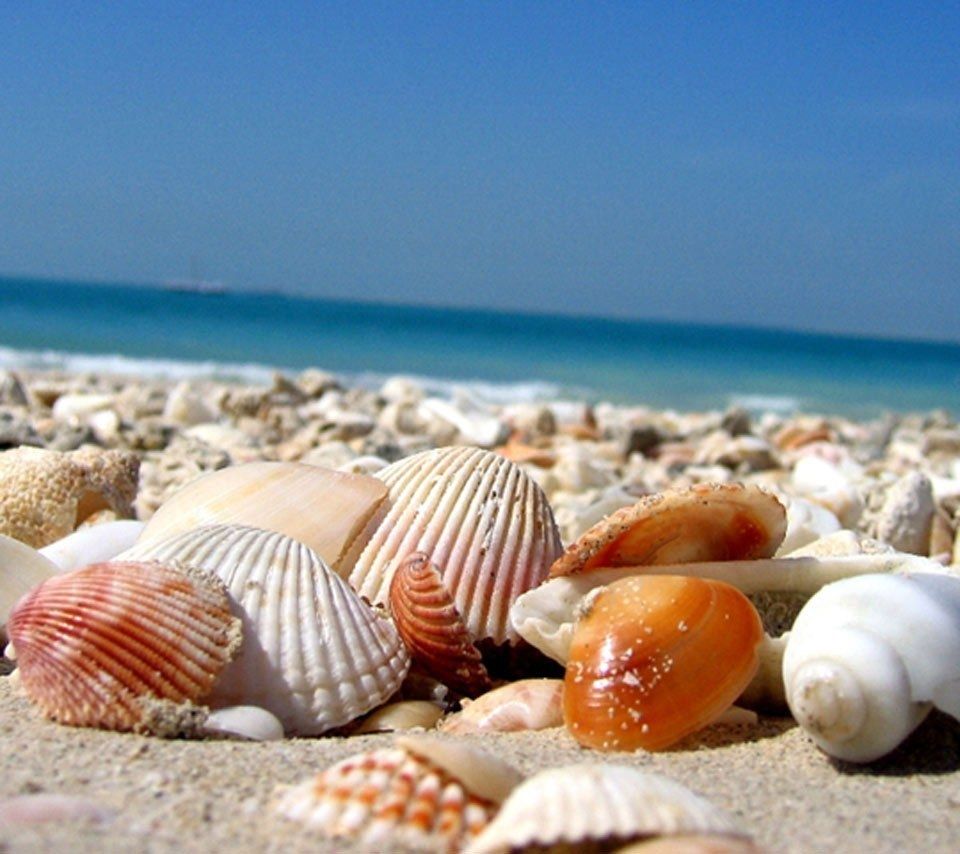 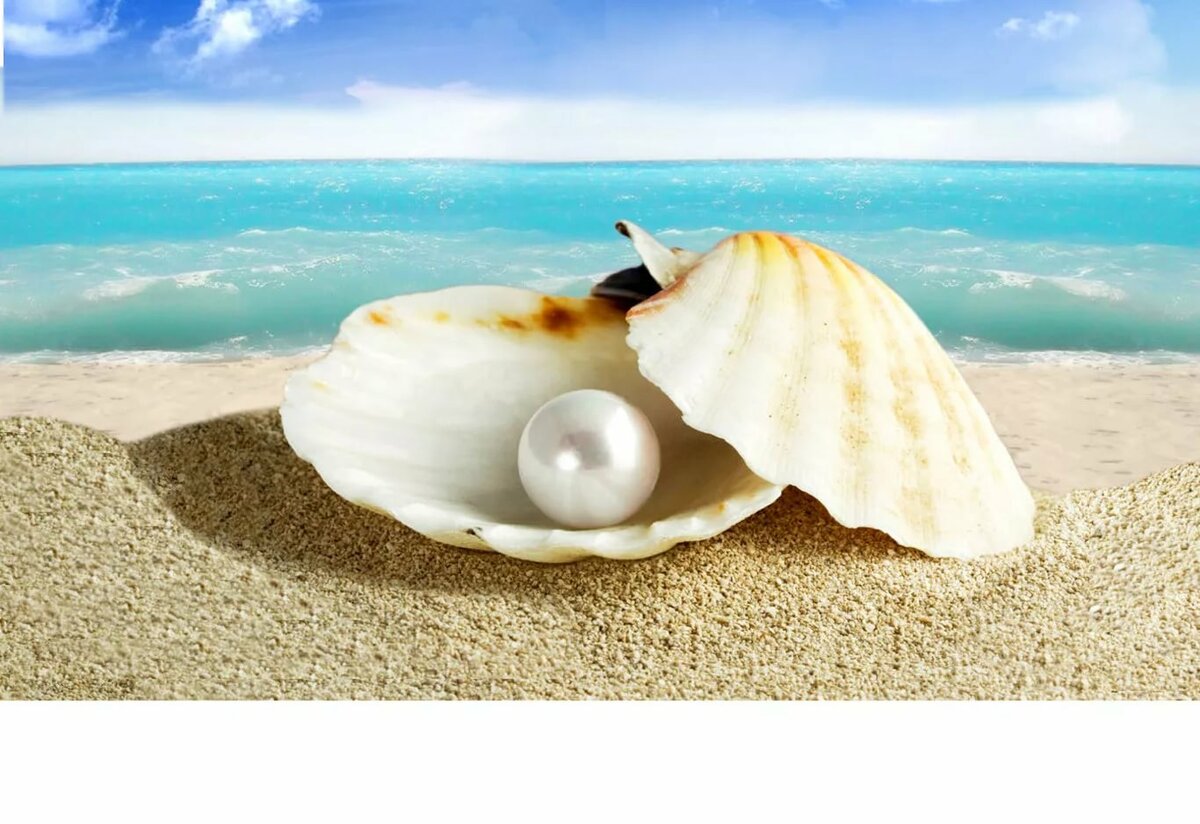 Двустворчатый моллюск (жемчужина)
В коралловом лесу жемчужина живёт, 
Похожая на капельку тумана.
 Баюкает её столетья напролёт 
Жужжанье голубого океана.
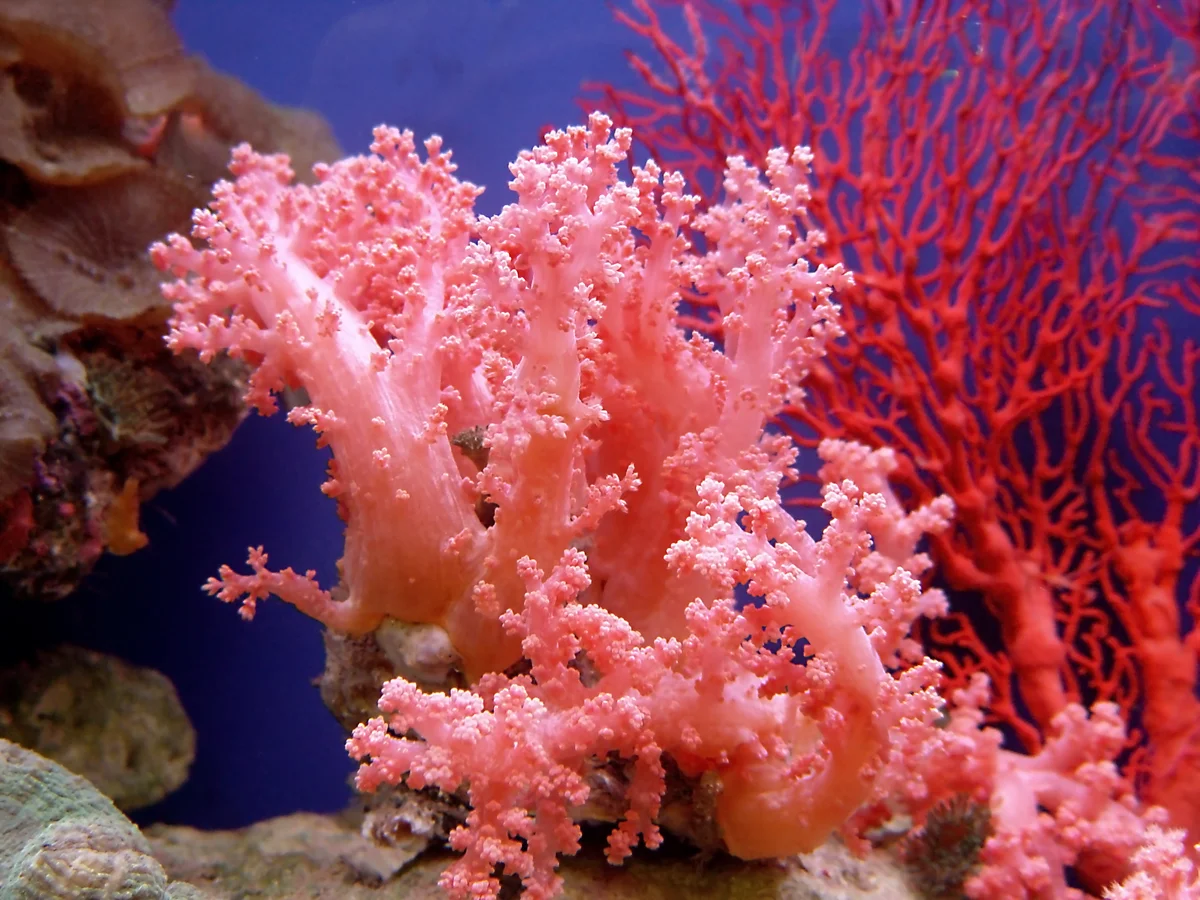 На дне океана кораллы живут, 
И в гости рыбёшек различных зовут. 
Кораллы гордятся своей красотой, 
Наряд у кораллов совсем не простой.
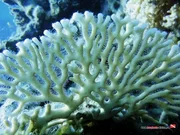 И там под водой на большой глубине, Увидеть кораллы представилось мне. Кто в волнах не видел морские цветы, Тот в жизни не видел такой красоты.
У медузы  -  нету пуза, только зонтик-голова, 
Ножки-щупальца оттуда шевелятся, как трава. 
Зонтик бабочкой порхает или просто так висит, 
Всё, что вкусно, поглощает - утоляет аппетит.
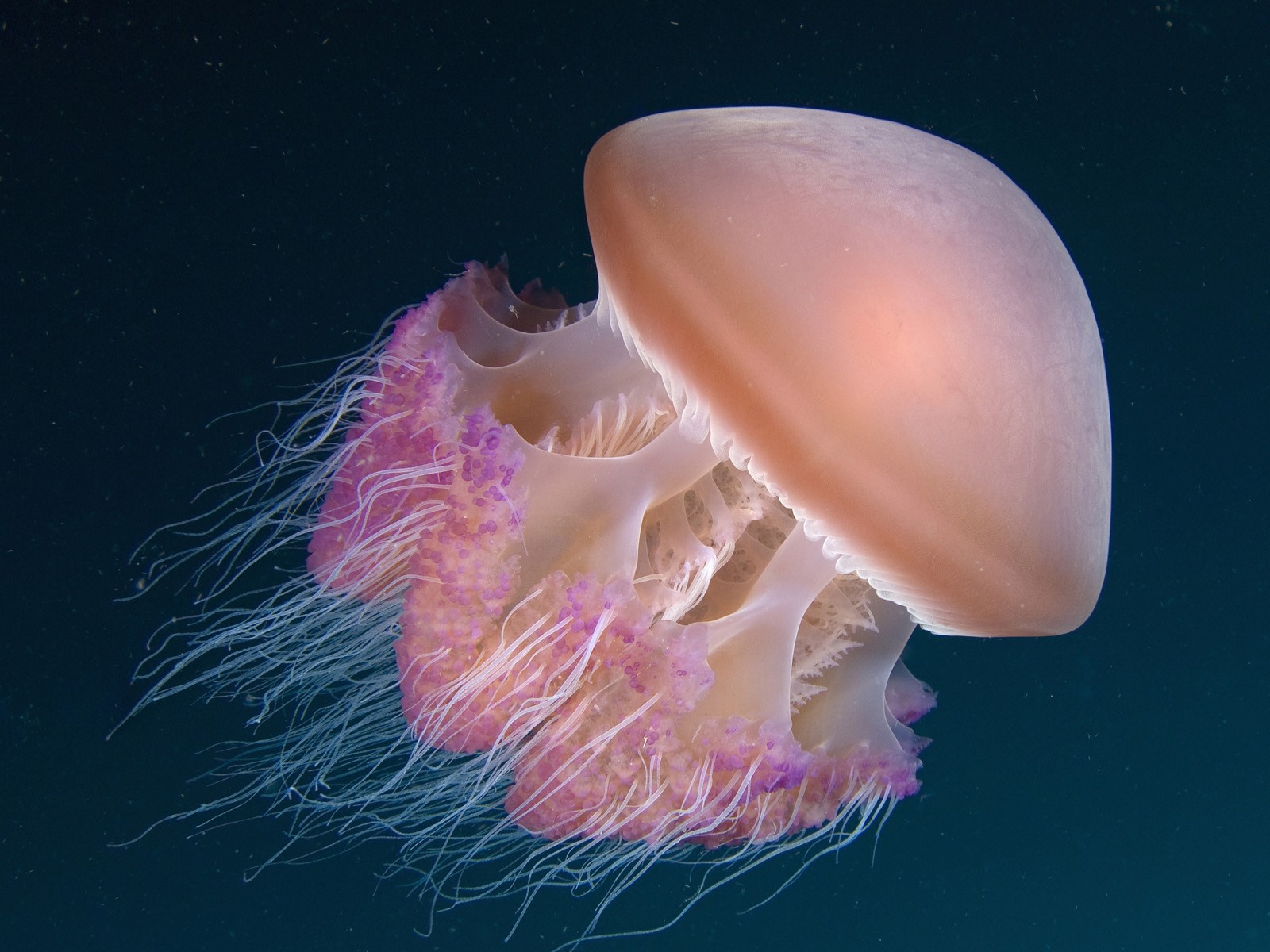 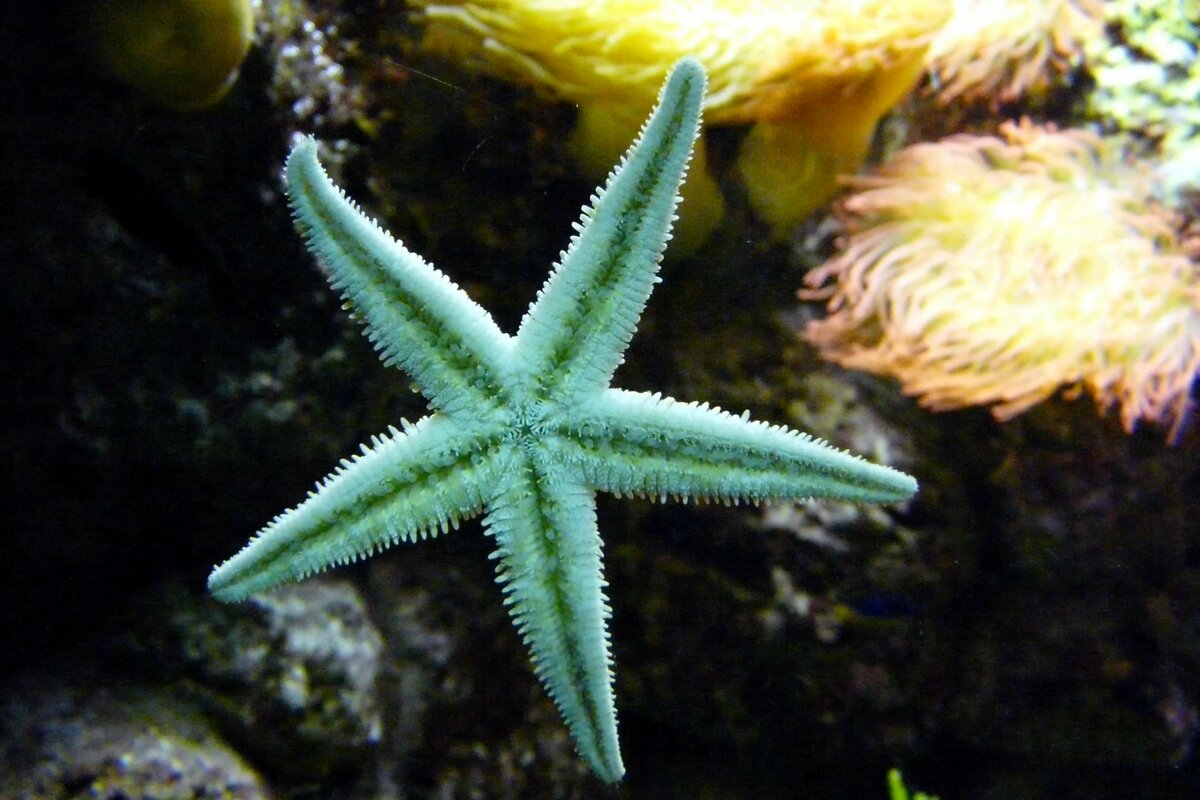 Звезды плавают по днищу, Звезды в море ищут пищу.
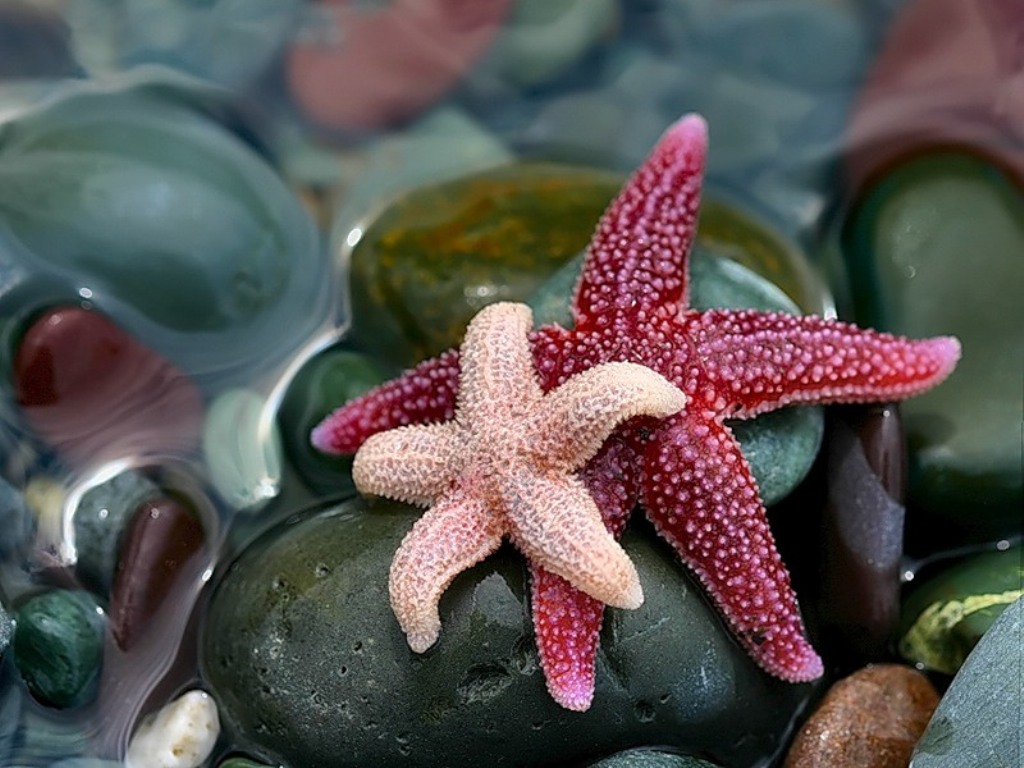 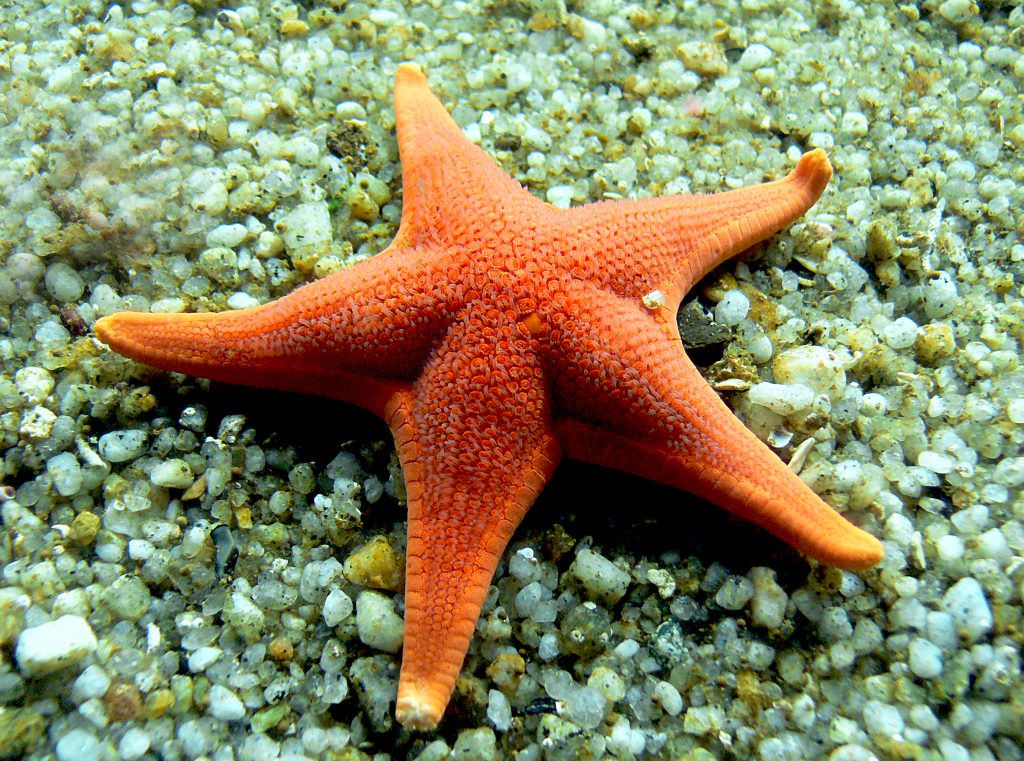 Посреди морских глубин проплывает рыба блин,Электрический разряд носит в теле рыба – скат.
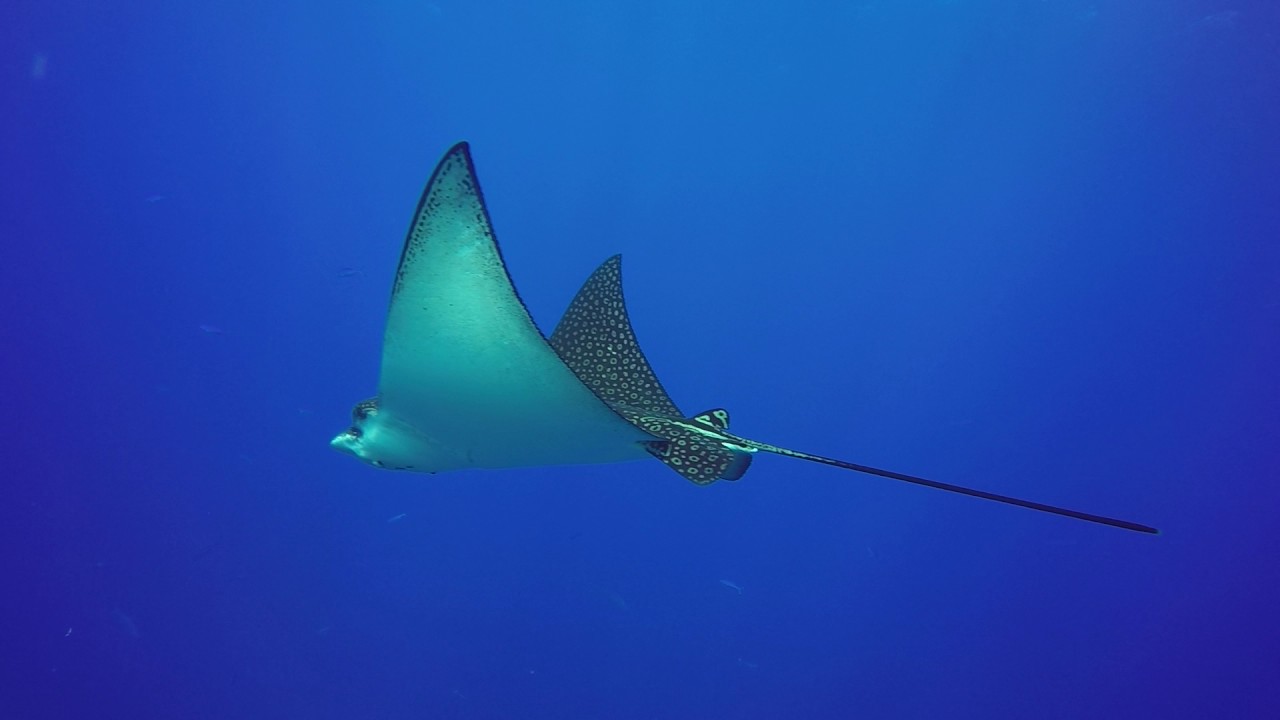 Посмотрите на меня,                                                                                           Как похож я на коня!                                                                                            Но за то, что невысок,                                                                                           Все зовут меня конёк!   Держась хвостом за стебелек,  Стоит на дне морской конек.   Он изгибает круто шею,   Но бегать быстро не умеет.
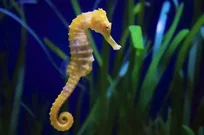 Думают все черепахи ленивы, нерасторопны и неторопливы.Но торопиться не так просто мне, я же ношу весь свой дом на спине.
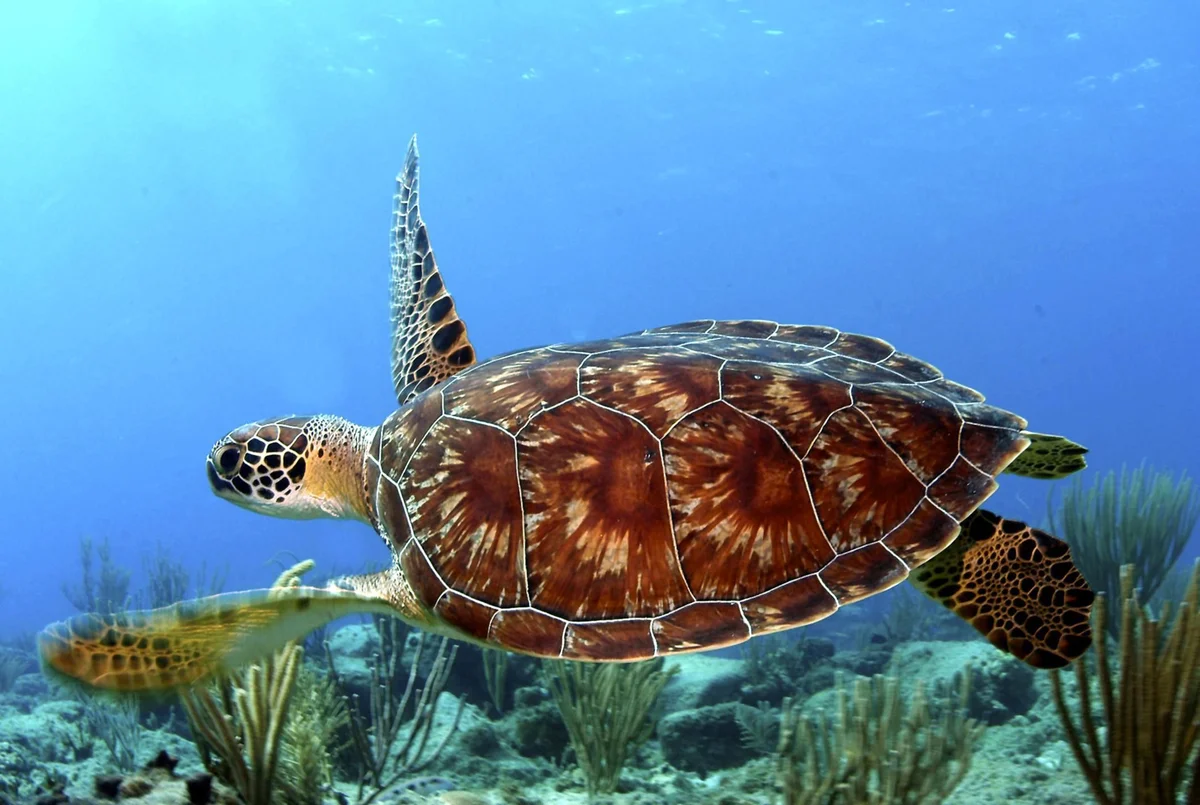 Только мимо нас проплыли, поиграли и уплыли.Среди волн мелькают спины. Дети кто это?(дельфины)
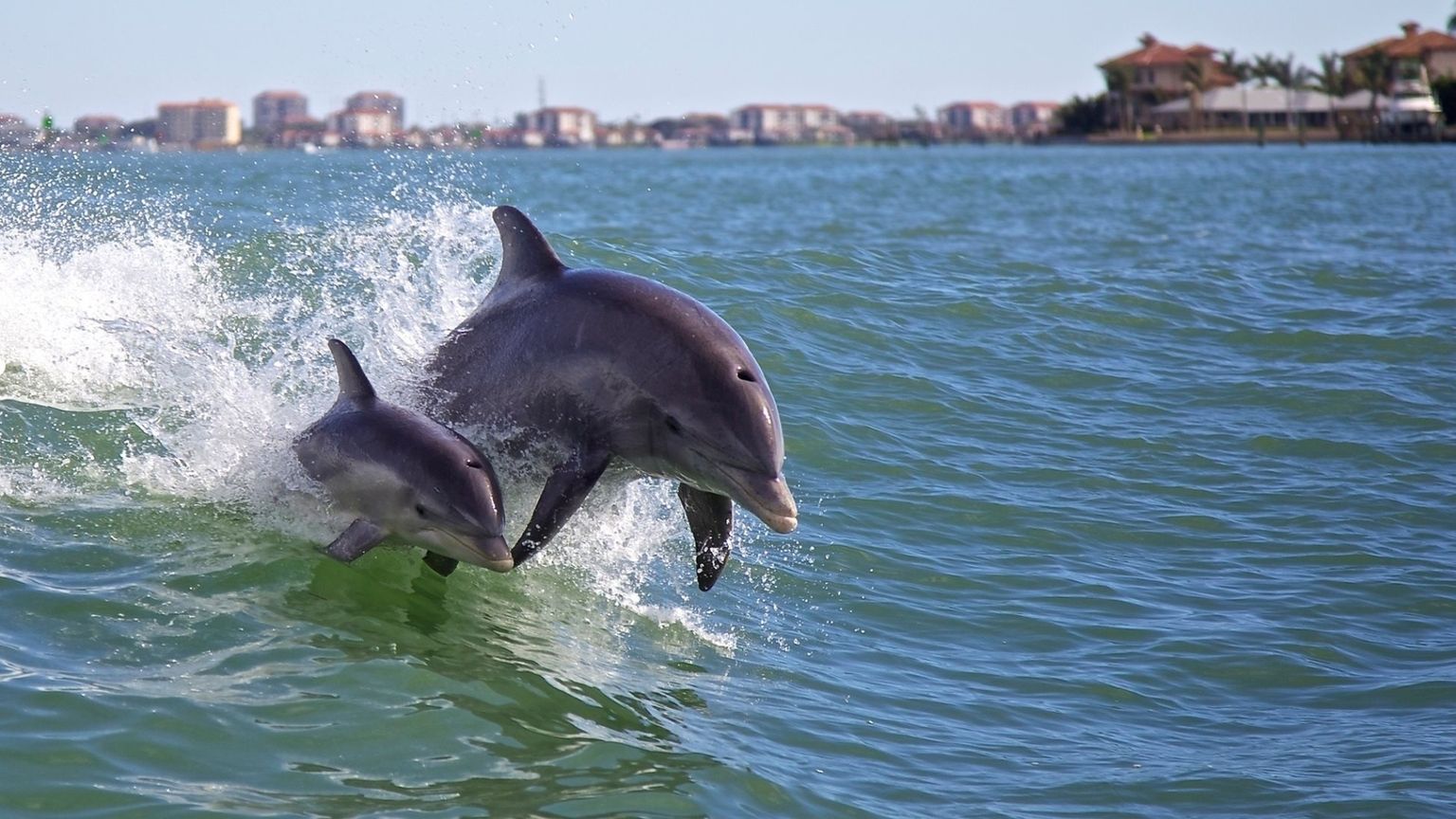 -
Нарисуй большой мешок, восемь рук (а может ног), Сверху два огромных глаза, получился осьминог!
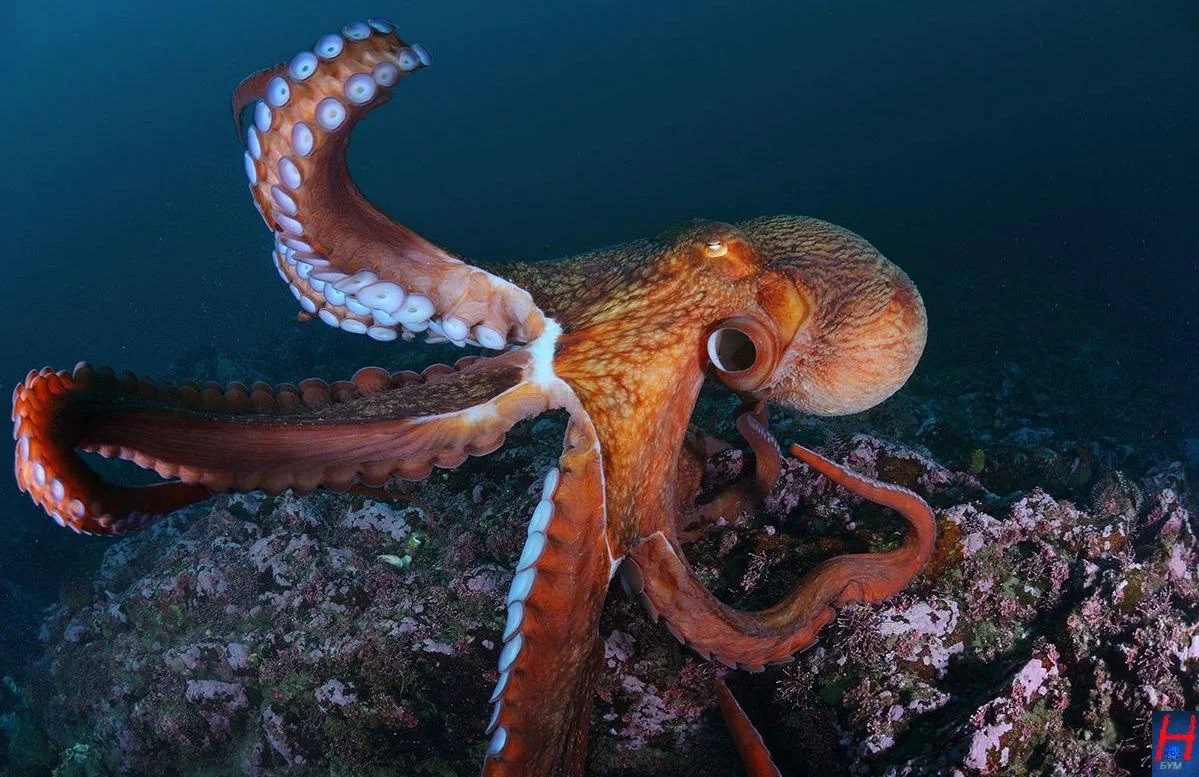